MODALE WERKWOORDEN
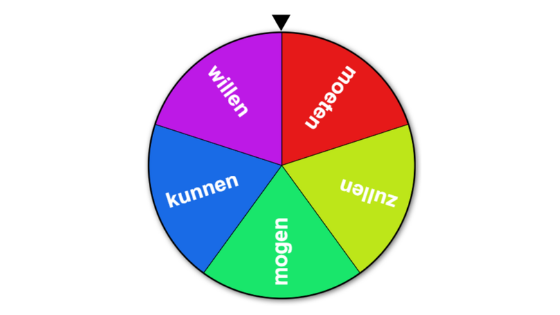 TAALVERWERVING, 1STE JAAR
MODALE WERKWOORDEN
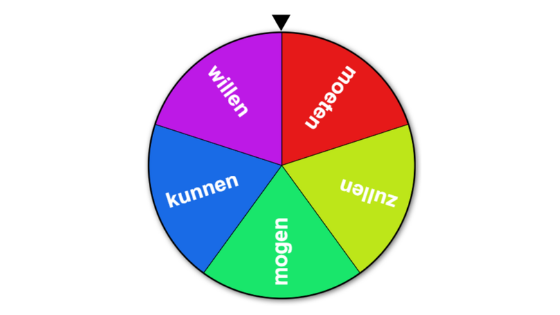 MUSET

CHTÍT

UMĚT /MOCI

SMĚT
??  KUNNEN

??  WILLEN

??  MOGEN

?? MOETEN
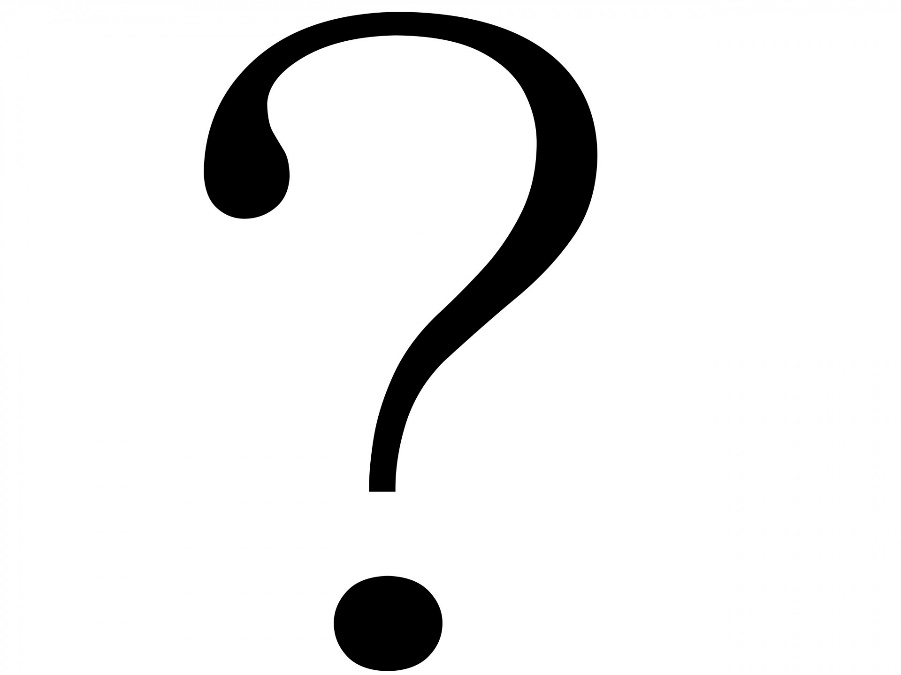 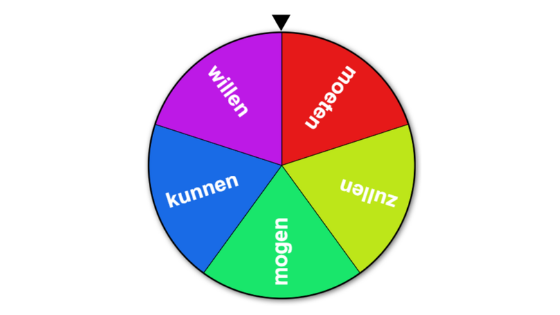 MODALE WERKWOORDEN
MUSET  	= MOETEN     	Ik moet mijn huiswerk snel maken.

CHTÍT  	= WILLEN		Wilt u met ons naar de bioscoop gaan?

UMĚT /MOCI = KUNNEN   	We kunnen vanavond niet naar de 						party komen. 

SMĚT 	= MOGEN 		We mogen nog geen alcohol drinken.
Maak regels voor de les:  moeten   x  kunnen (niet)